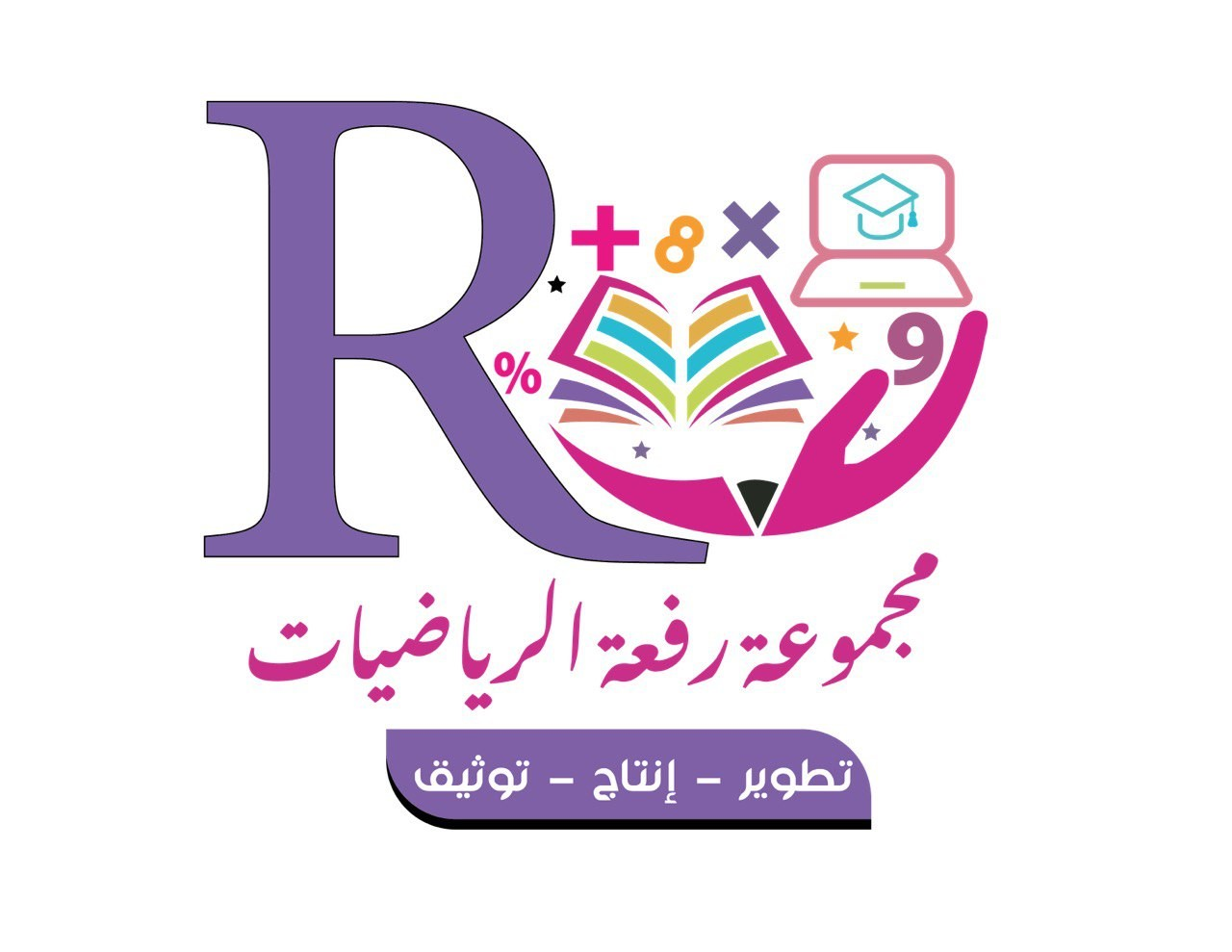 مهاراتي
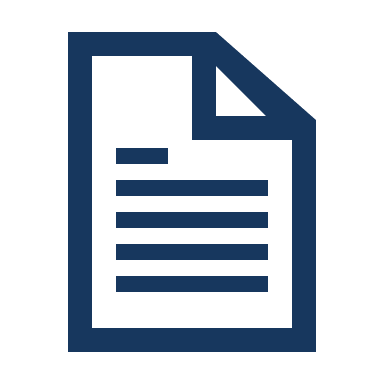 مهارة ( 17 ) : إيجاد طول مستطيل بمعلومية المساحة والعرض .
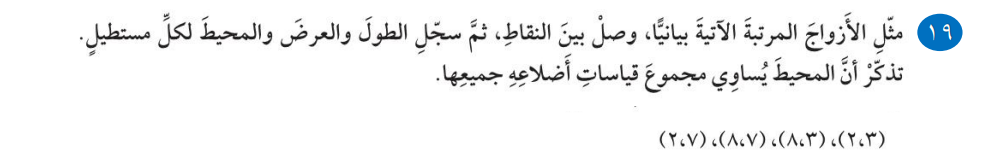 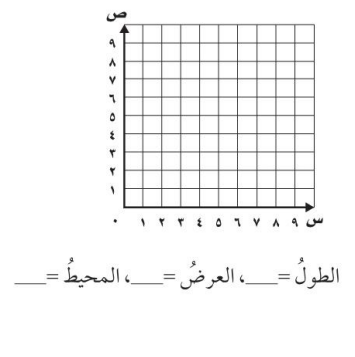 إعداد : أ/ هبه المزيد 
صفحة 21
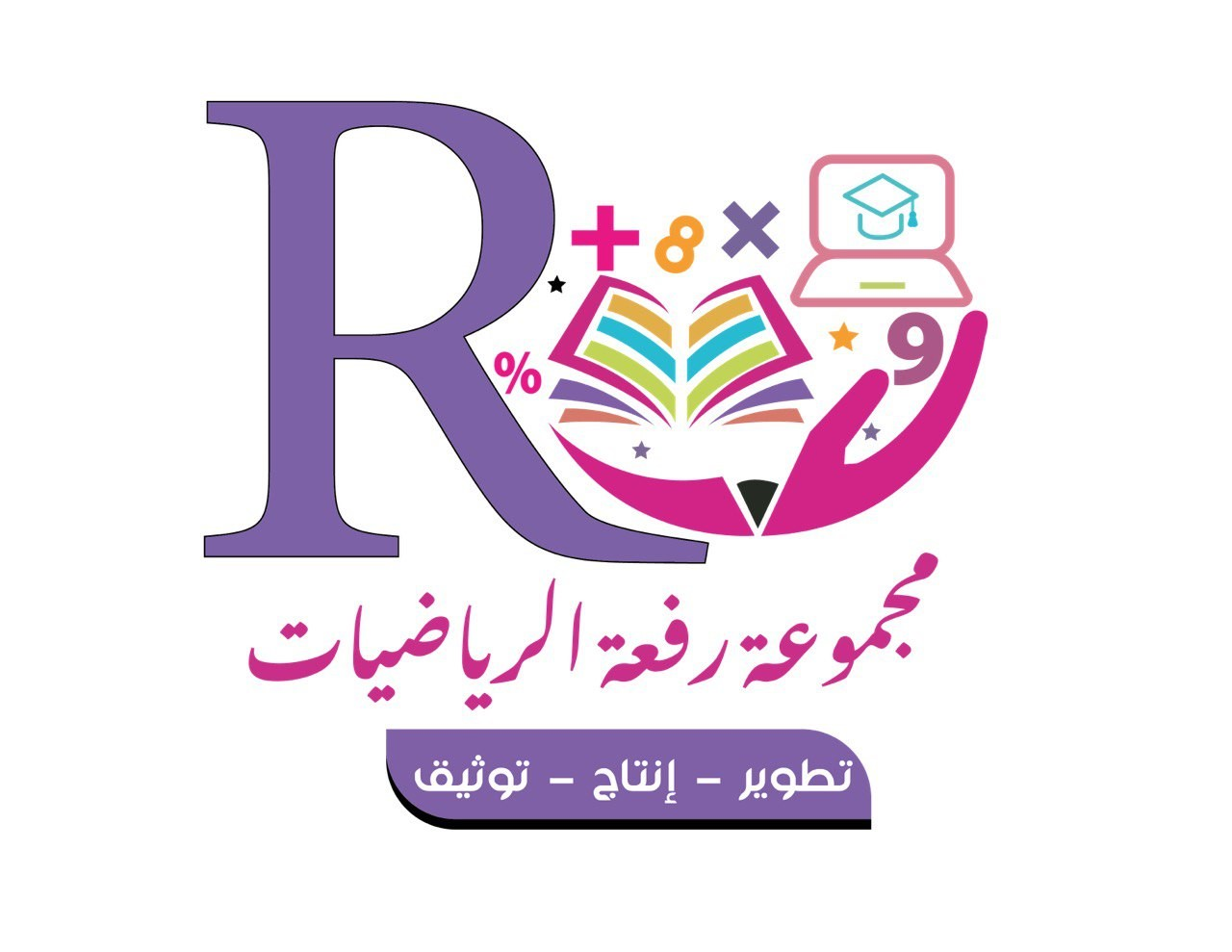 الدرس ١١ – ٣ : الأَشــكــــالُ الــــرّبـــاعــــيّــــــةُ.
نشاط
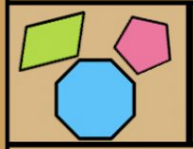 استعمل ما تعرفه عن الزوايا والأضلاع لوصف كل شكل .

المربع هو مستطيل ، لأن أضلاعه المتقابلة متطابقة ومتوازية .

صِفْ متوازي الأضلاع ؟
إعداد : أ/ نوره الأكلبي
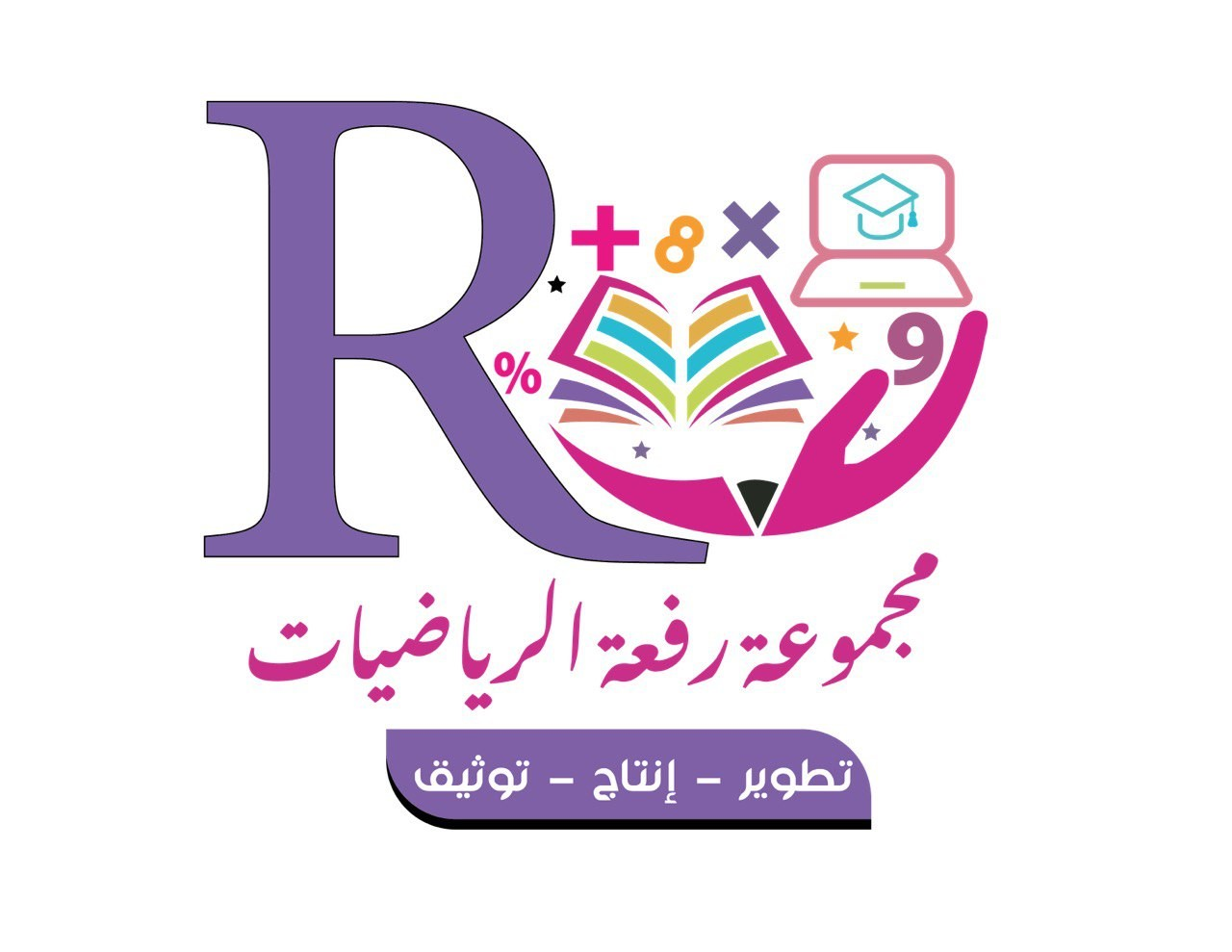 الدرس ١١ – ٣ : الأَشــكــــالُ الــــرّبـــاعــــيّــــــةُ.
تـــشـــويـــــقــــه
إعداد : أ/ نوره الأكلبي
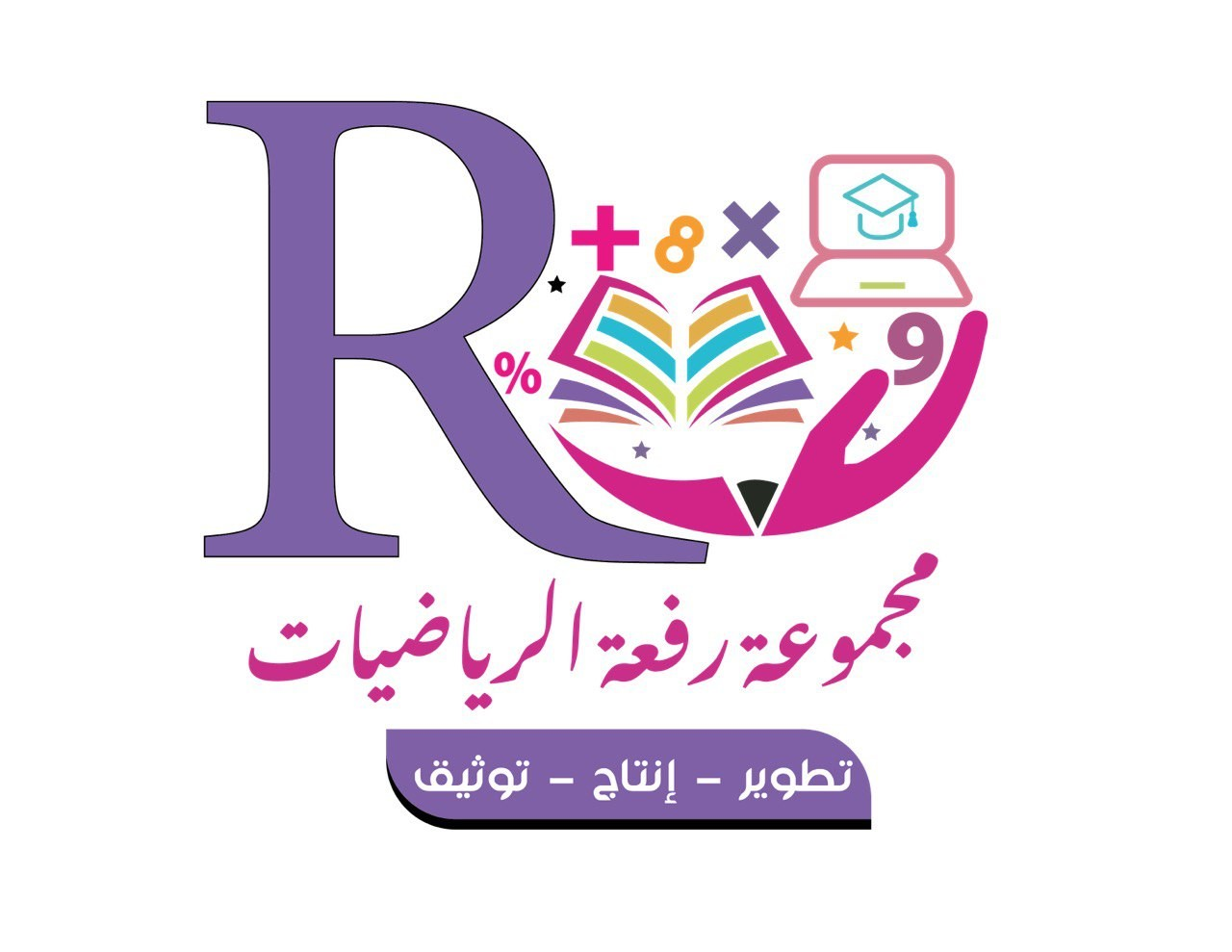 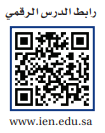 رابط الدرس 
الرقمي
استعِد:
فِكْرَةُ الدَّرْسِ :
أَتَــــعرفُ خــصـــائـــصَ الأَشـــكـــالِ الــــرٌّبـــاعـــيَّــــةِ.
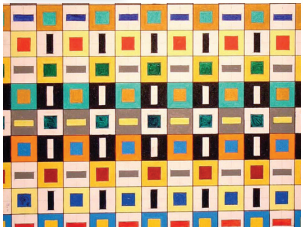 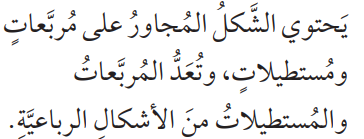 الْـــــــمُــــــفْــــــرَدَاتُ :
الـــشـــكــــلُ الـــرٌّبــــاعِــــيٌّ.
الـــمُـــــســـتــــطــــيـــلُ.
الــــمٌـــــربــــعُ.
مُـــــتـــــوازي الأضــــلاعُ.
شـــبــــهُ الـــــمٌـــــنــــحـــــرفِ.
الـــــمَــــــعـــــيَّـــــــنٌ.
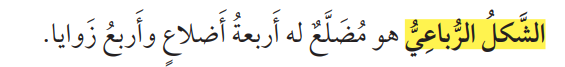 صفحة ٨١
إعداد : أ/ نوره الأكلبي
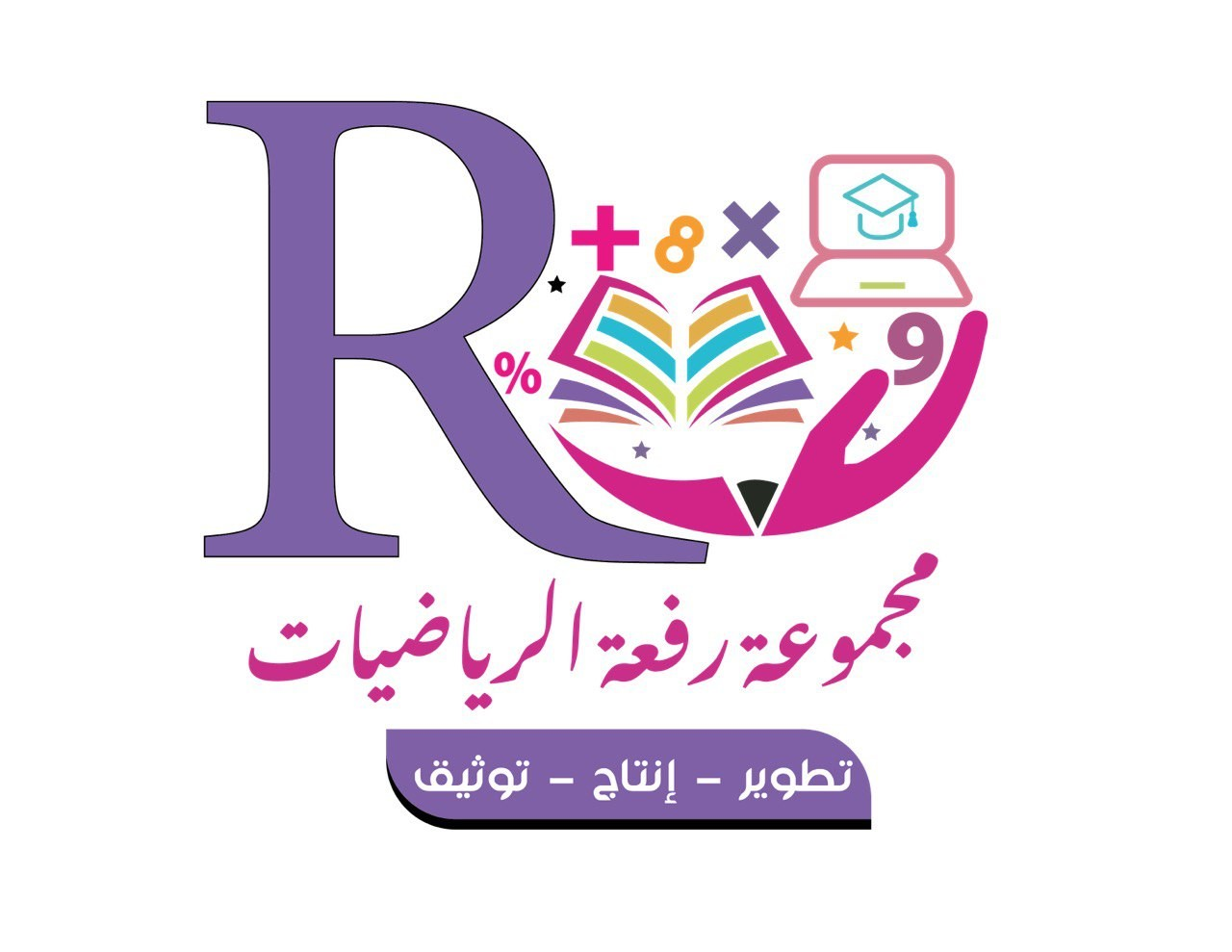 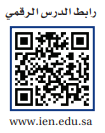 رابط الدرس 
الرقمي
استعِد:
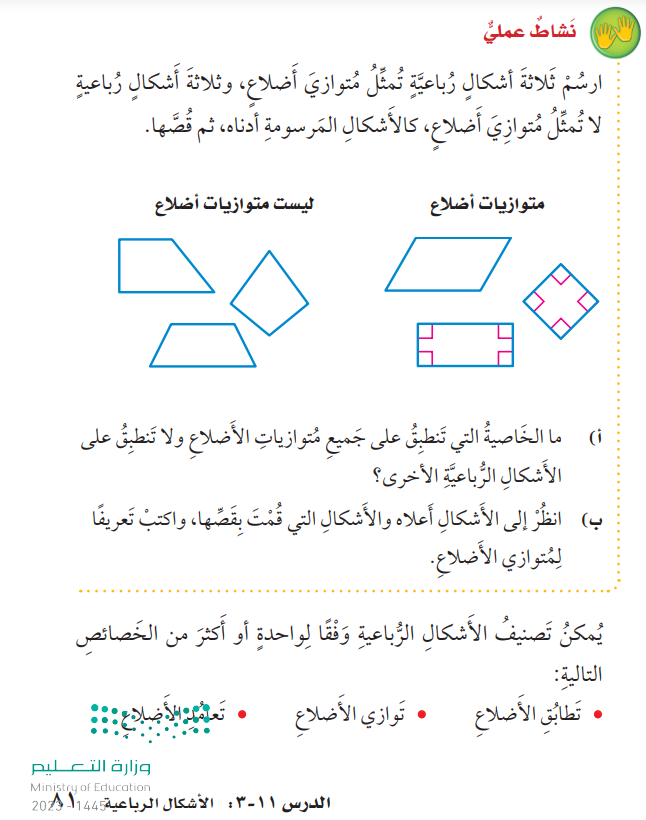 فِكْرَةُ الدَّرْسِ :
أَتَــــعرفُ خــصـــائـــصَ الأَشـــكـــالِ الــــرٌّبـــاعـــيَّــــةِ.
الْـــــــمُــــــفْــــــرَدَاتُ :
الـــشـــكــــلُ الـــرٌّبــــاعِــــيٌّ.
الـــمُـــــســـتــــطــــيـــلُ.
الــــمٌـــــربــــعُ.
مُـــــتـــــوازي الأضــــلاعُ.
شـــبــــهُ الـــــمٌـــــنــــحـــــرفِ.
الـــــمَــــــعـــــيَّـــــــنٌ.
صفحة ٨١
إعداد : أ/ نوره الأكلبي
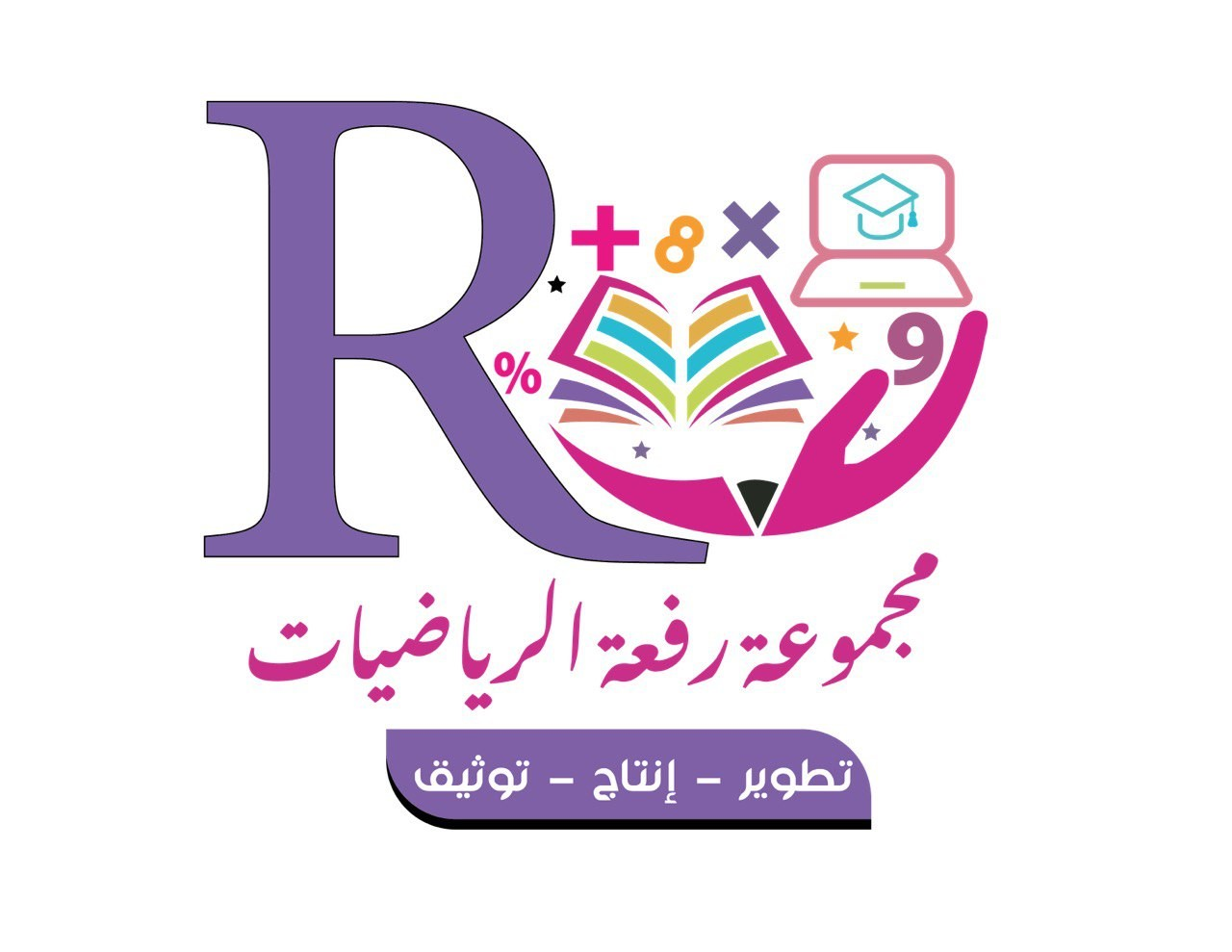 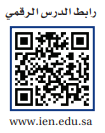 رابط الدرس 
الرقمي
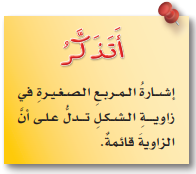 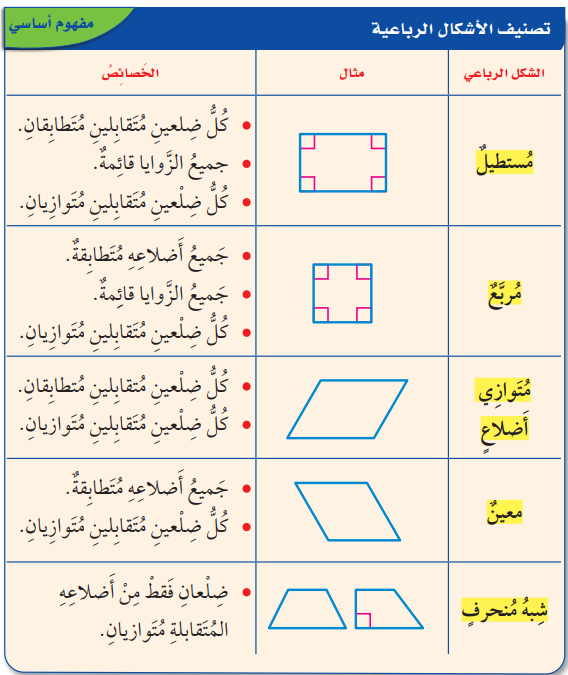 صفحة ٨٢
إعداد : أ/ نوره الأكلبي
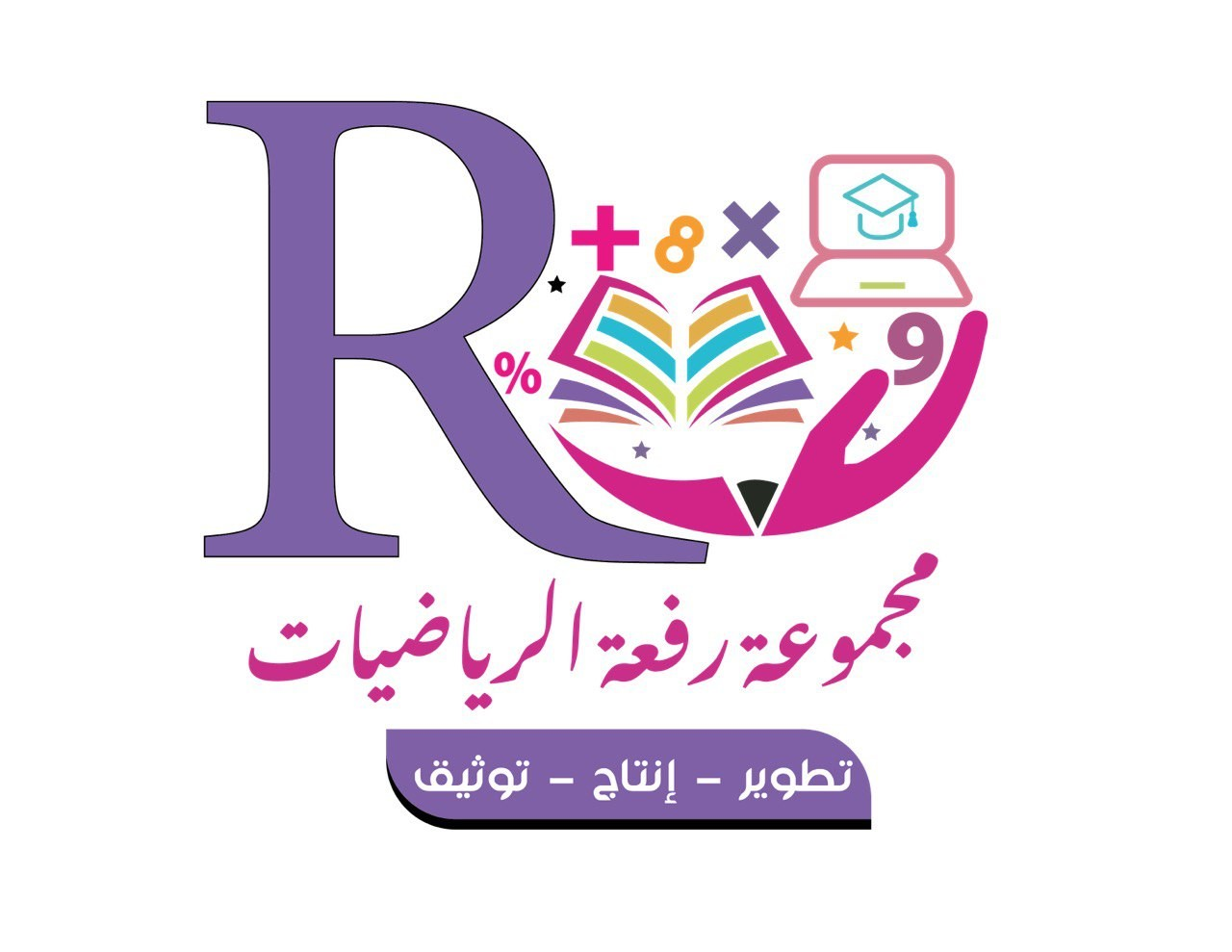 مثالان : وَصْـــــفُ الأَضــــلاعِ والـــزَّوايــــا .
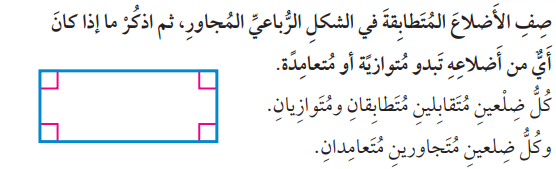 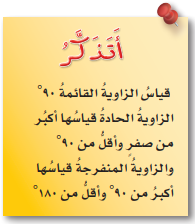 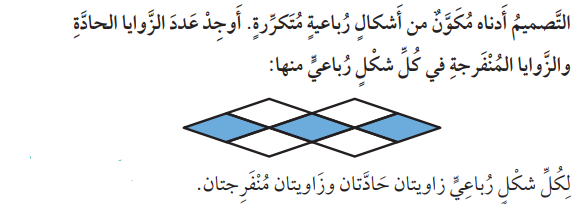 صفحة ٨٢
إعداد : أ/ نوره الأكلبي
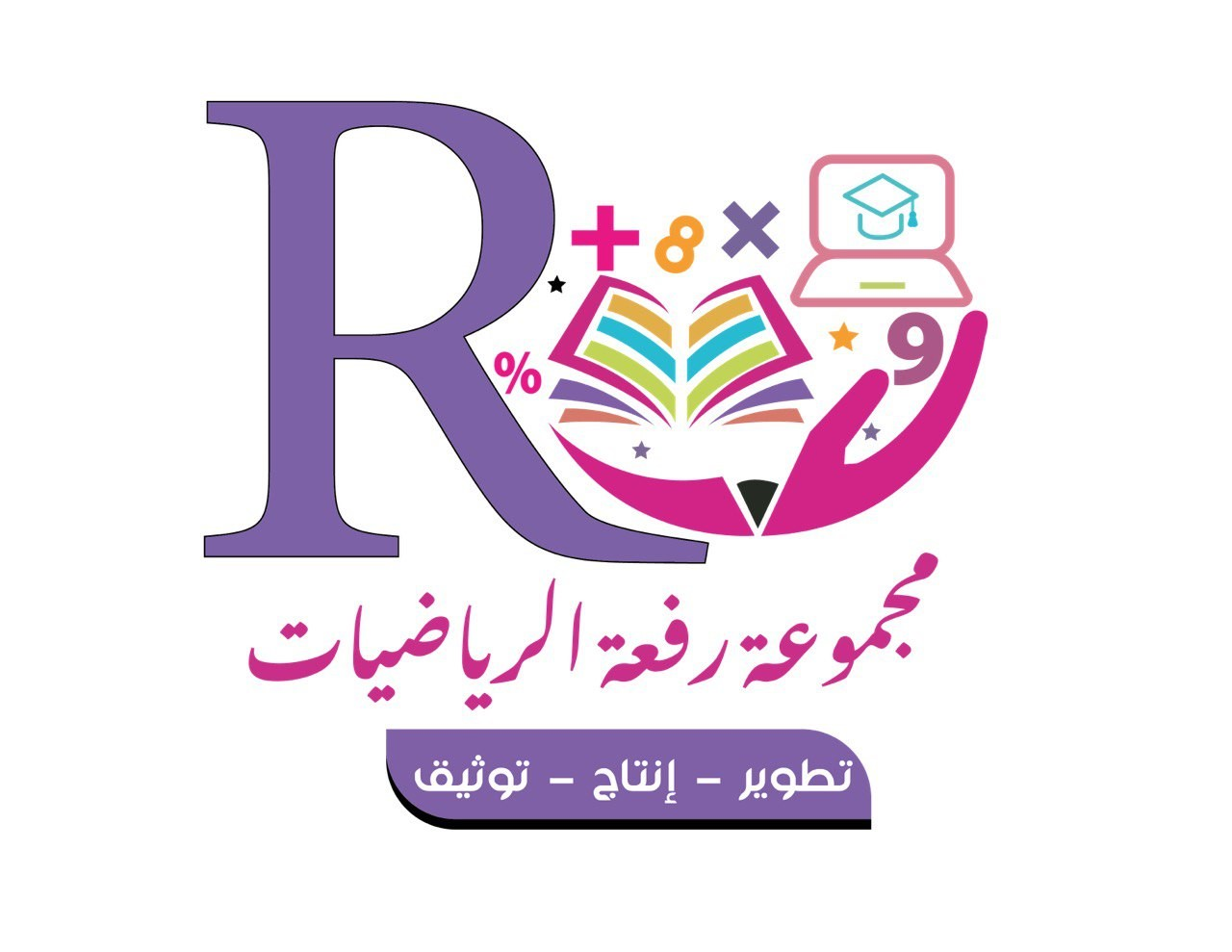 أَتــــــأكَّــــــــــدٌ :
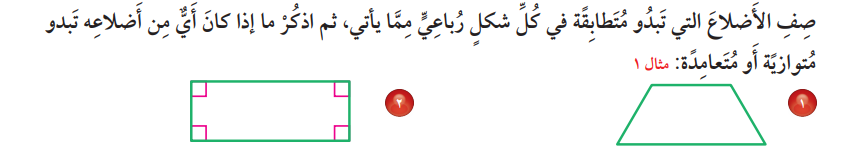 صفحة ٨٣
إعداد : أ/ نوره الأكلبي
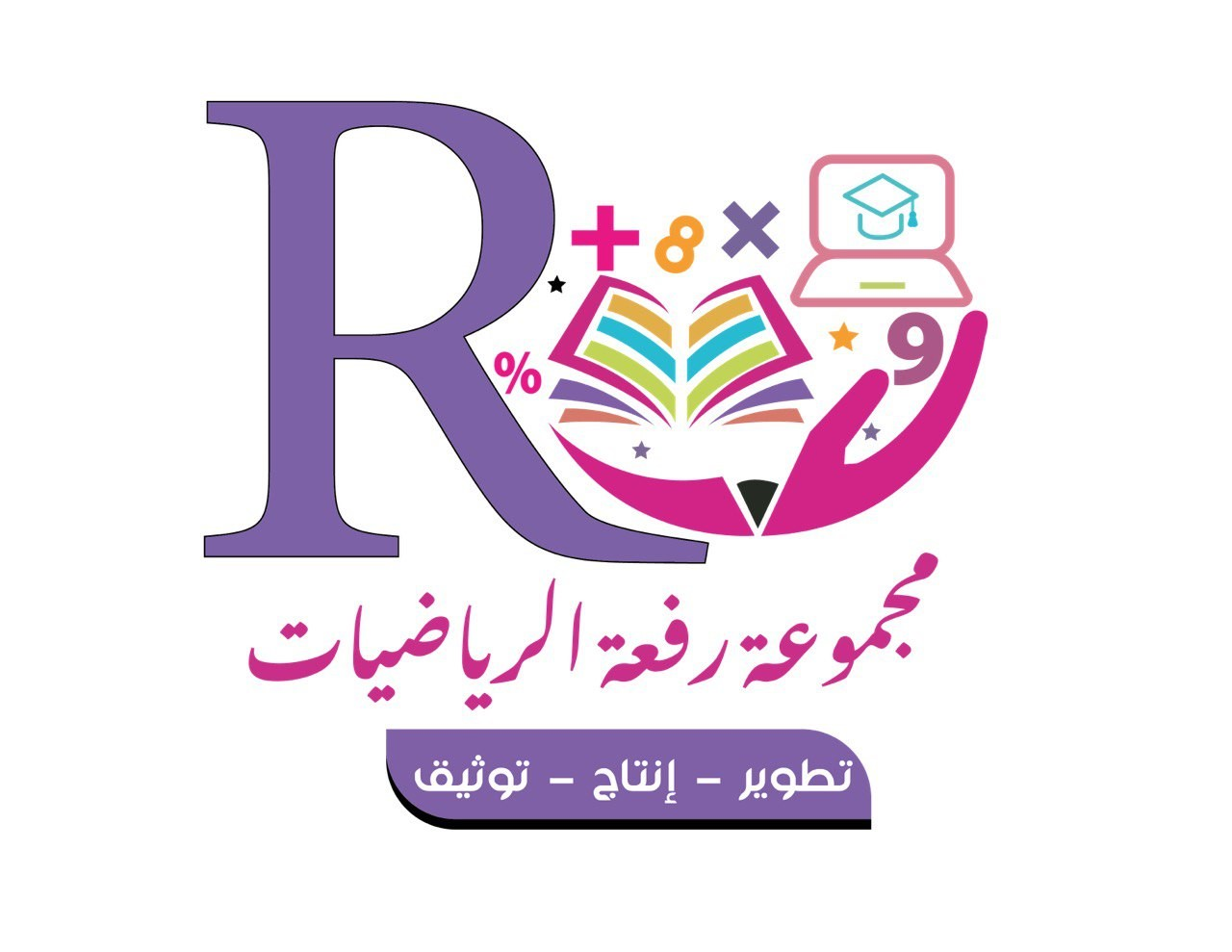 أَتــــــأكَّــــــــــدُ :
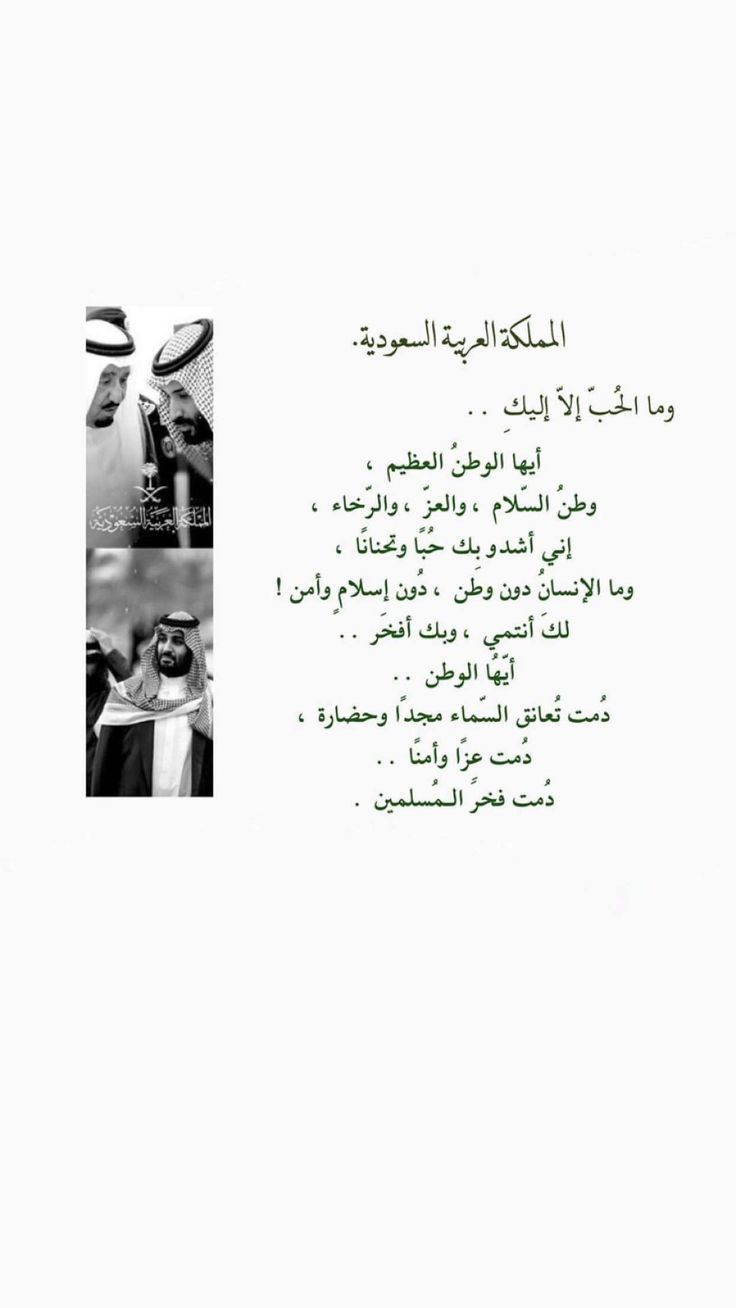 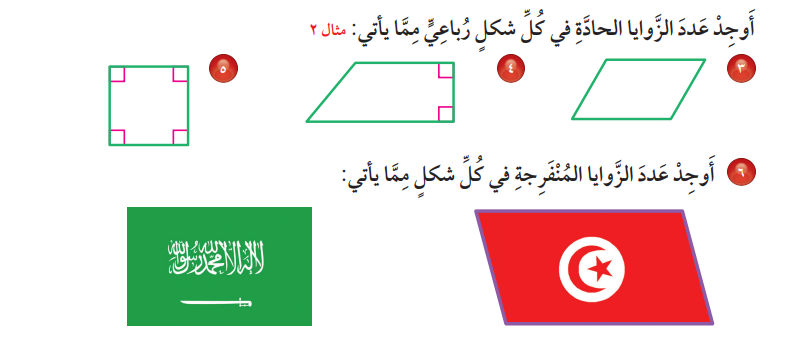 صفحة ٨٣
إعداد : أ/ نوره الأكلبي
تَـــــــــدَرَّبْ وَحُــــــــلَّ المَـــــــــسَــــــــائِـــــــــلَ
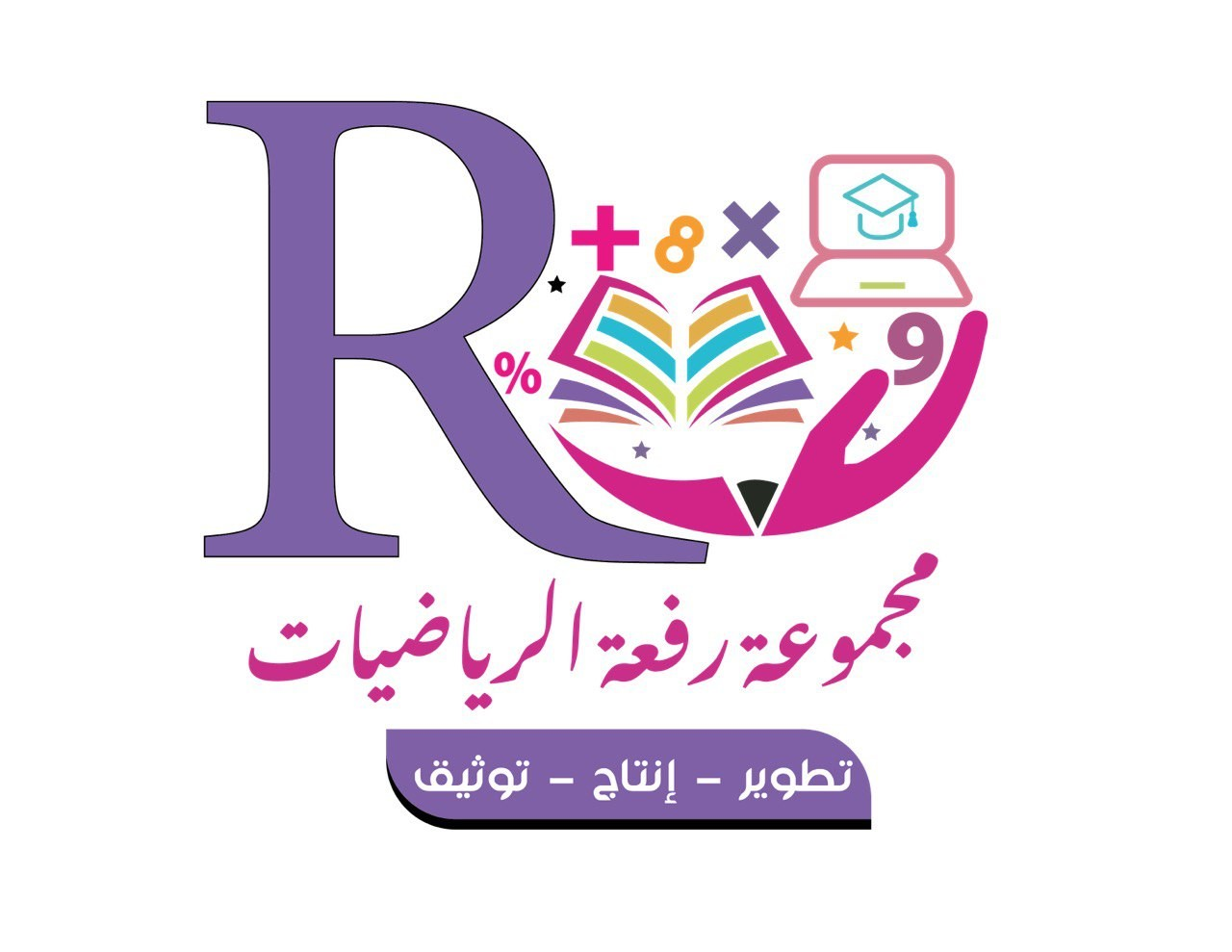 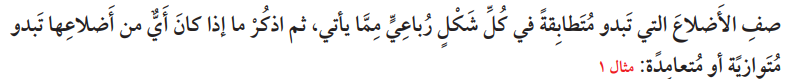 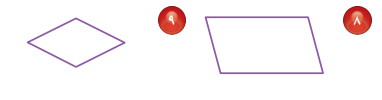 صفحة ٨٣
إعداد : أ/ نوره الأكلبي
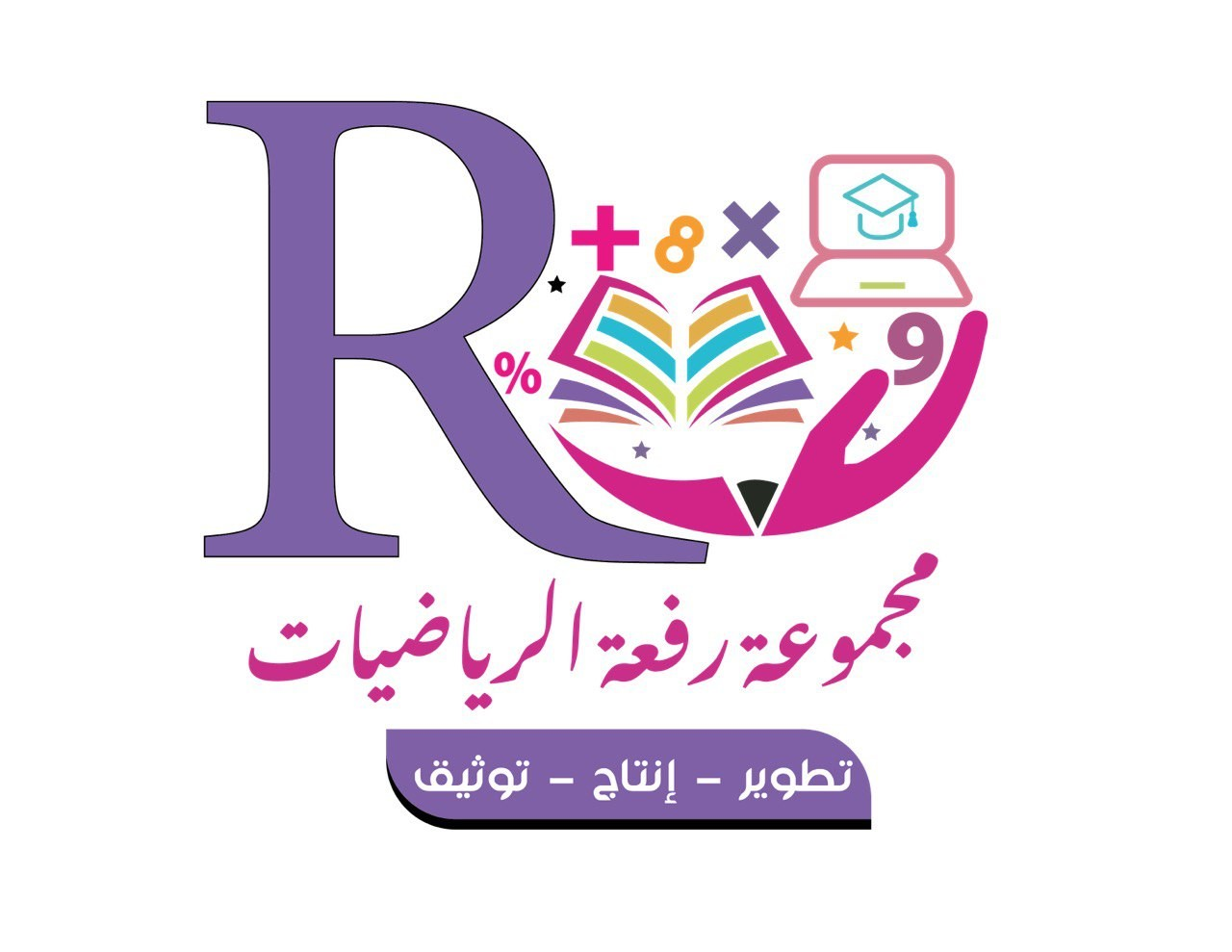 تَـــــــــدَرَّبْ وَحُــــــــلَّ المَـــــــــسَــــــــائِـــــــــلَ
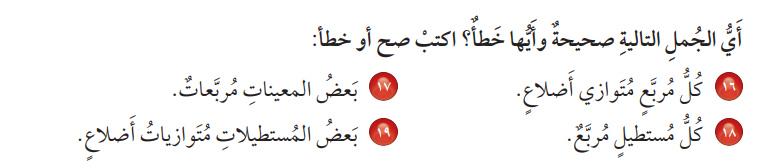 صفحة ٨٤
إعداد : أ/ نوره الأكلبي
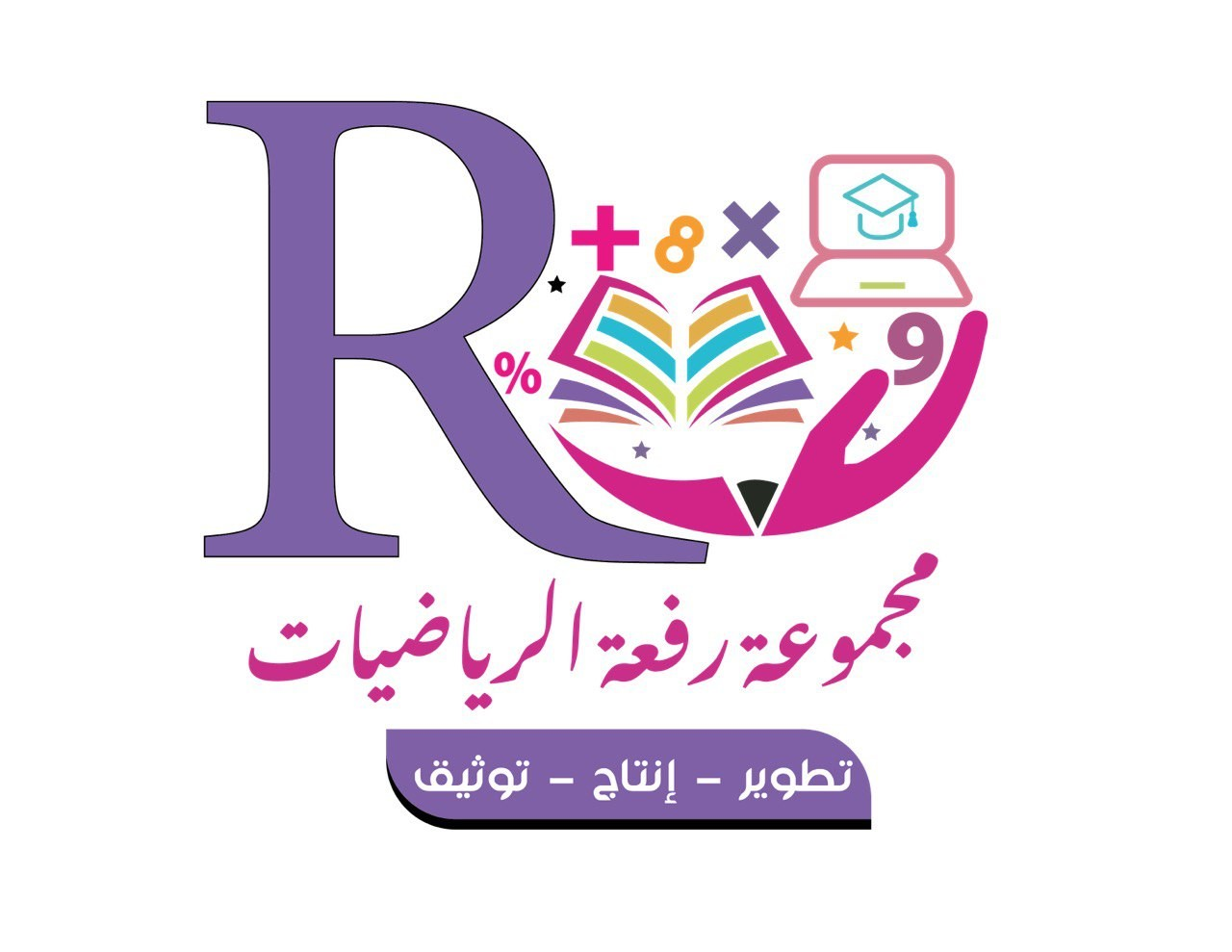 تَـــــــــدَرَّبْ وَحُــــــــلَّ المَـــــــــسَــــــــائِـــــــــلَ
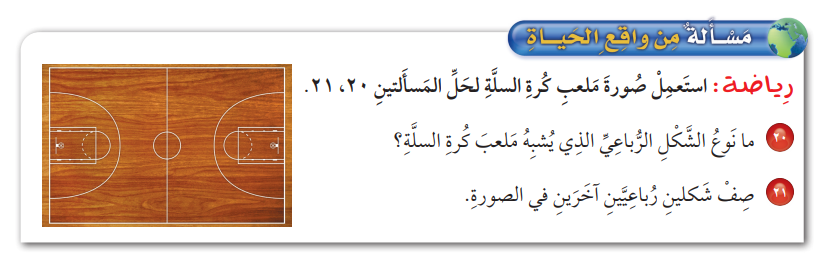 صفحة ٨٤
إعداد : أ/ نوره الأكلبي
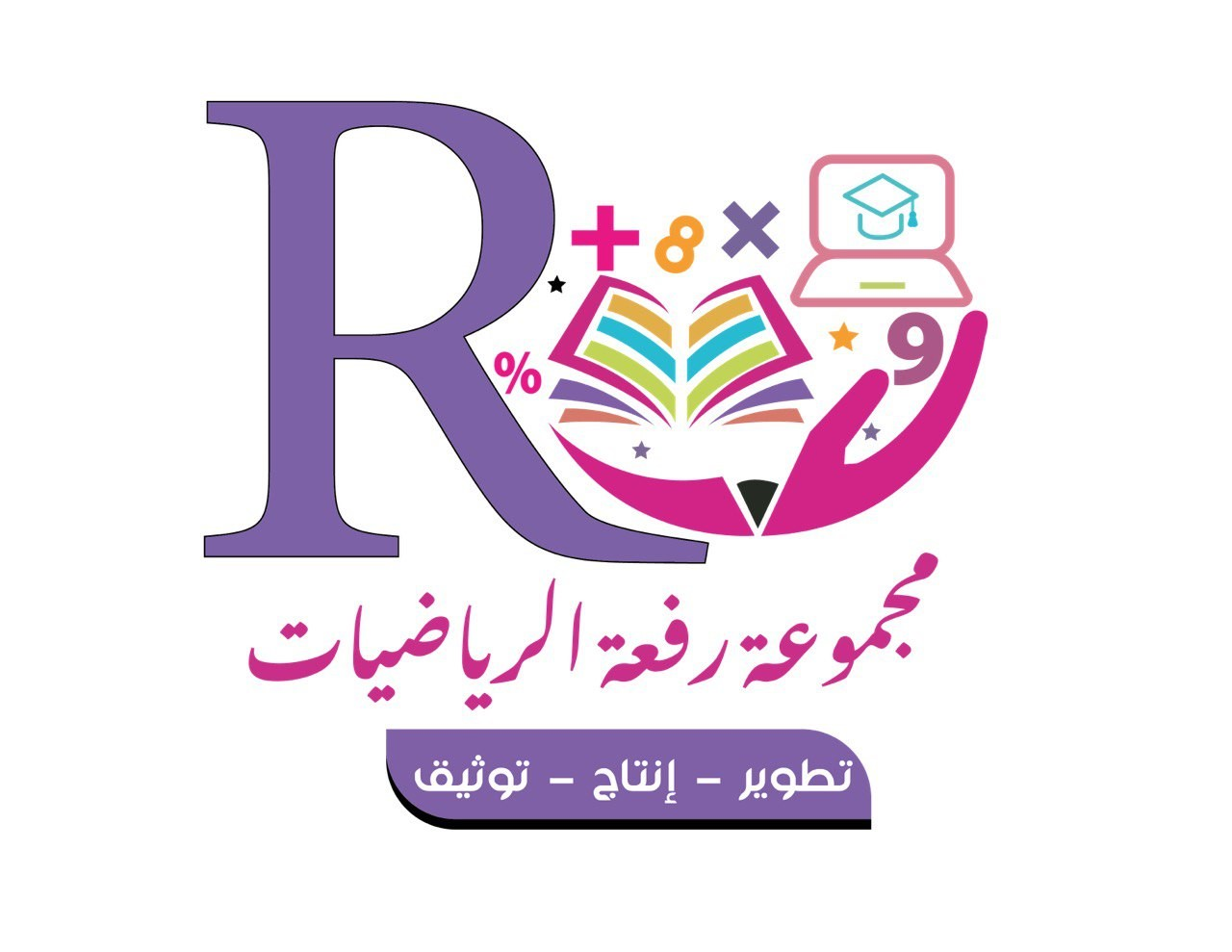 تَـــــــــدَرَّبْ وَحُــــــــلَّ المَـــــــــسَــــــــائِـــــــــلَ
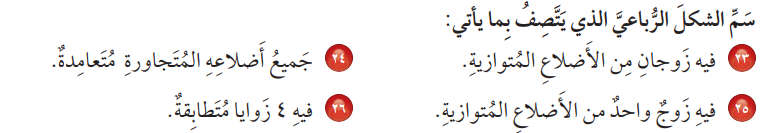 صفحة ٨٤
إعداد : أ/ نوره الأكلبي
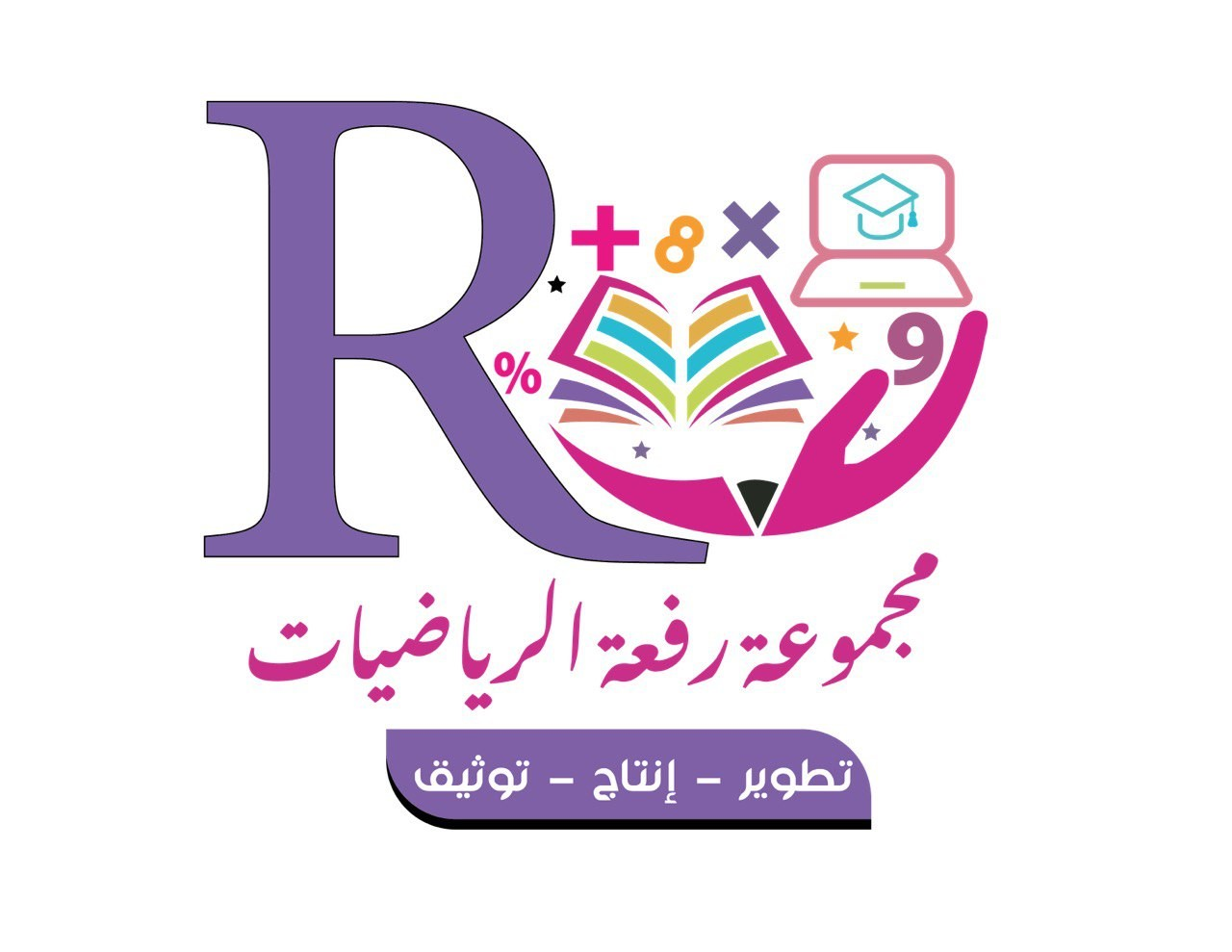 مـــــســـــائــــــلُ مـــــهــــــاراتِ الــــتــــفـــــكــــيـــــرِ الــــــعُـــــــلـــــــيـــــــا
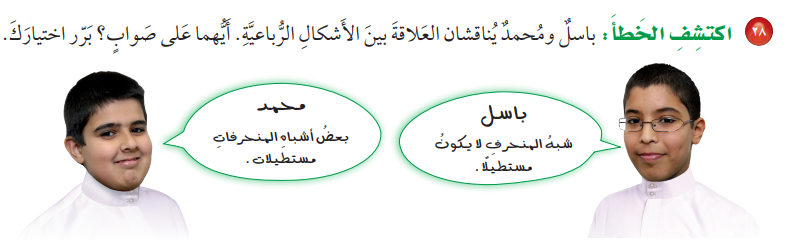 صفحة ٨٤
إعداد : أ/ نوره الأكلبي
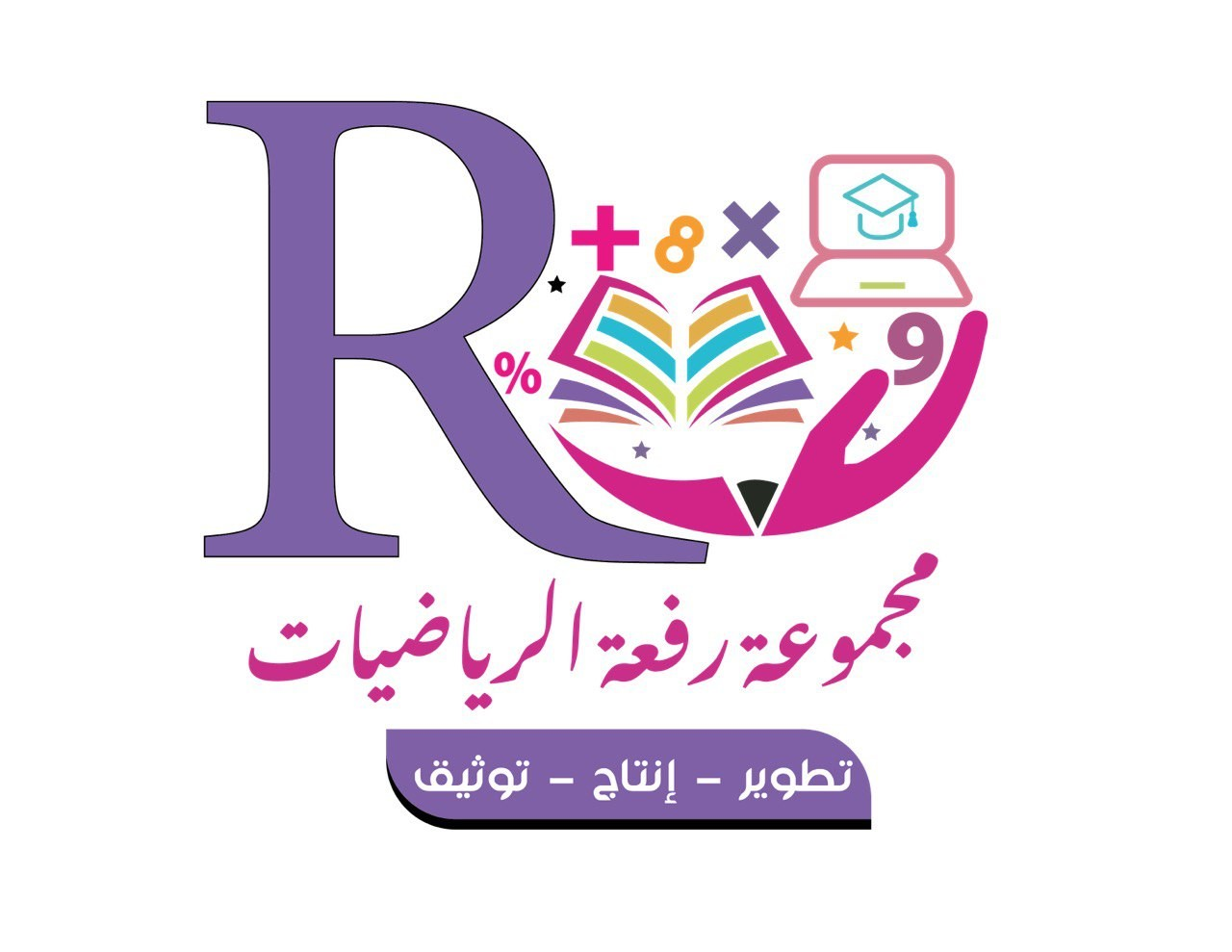 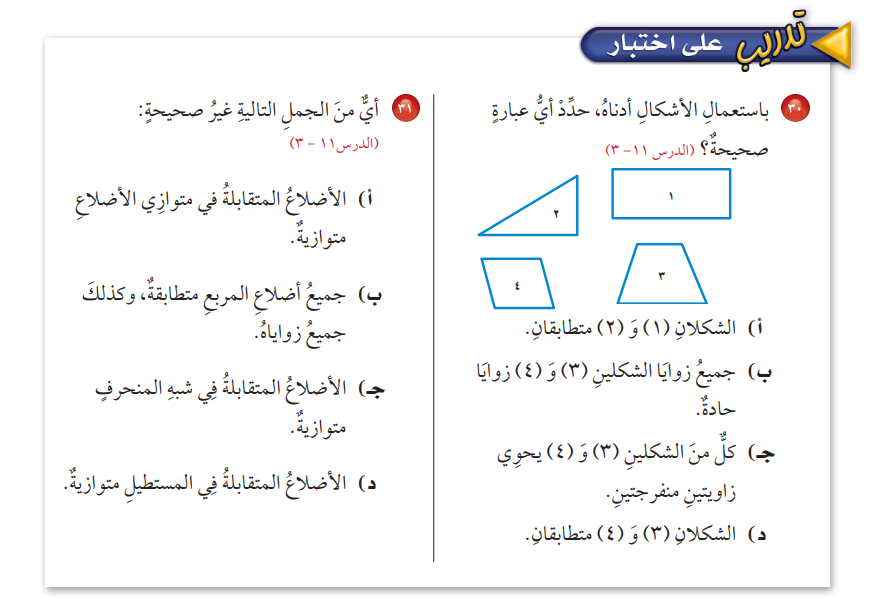 صفحة ٨٥
إعداد : أ/ نوره الأكلبي
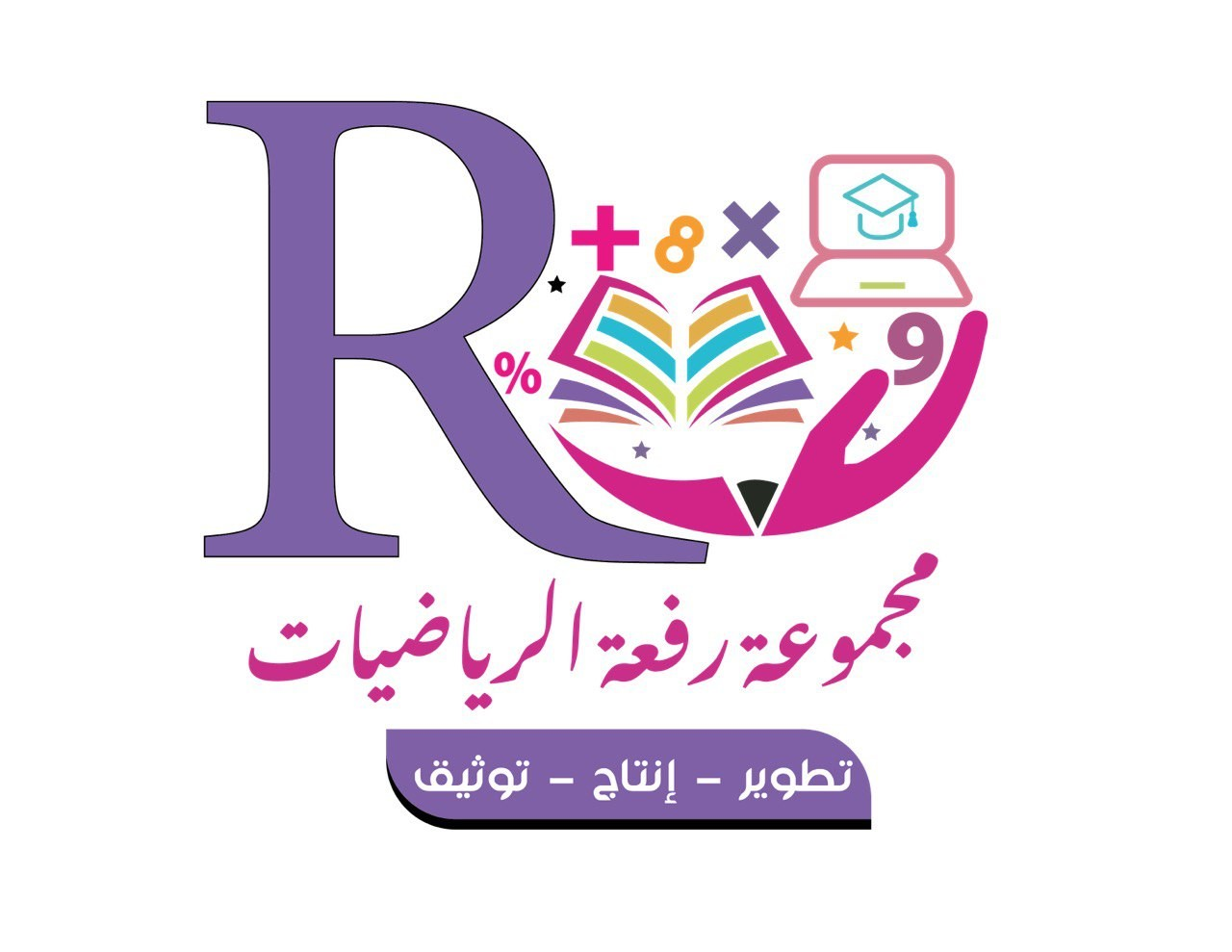 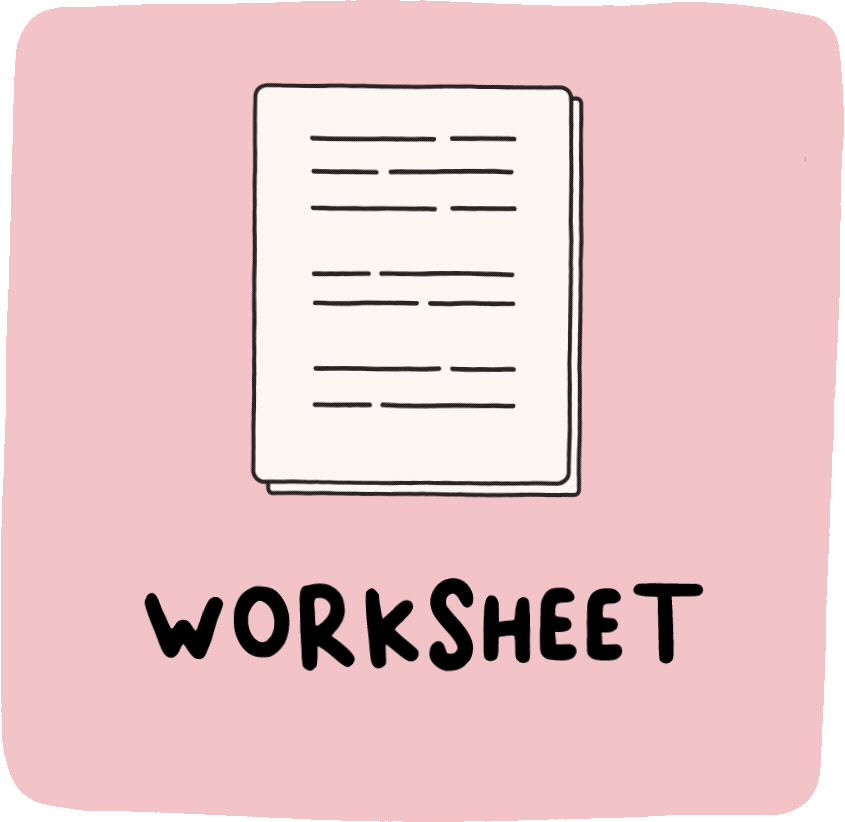 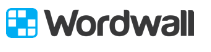 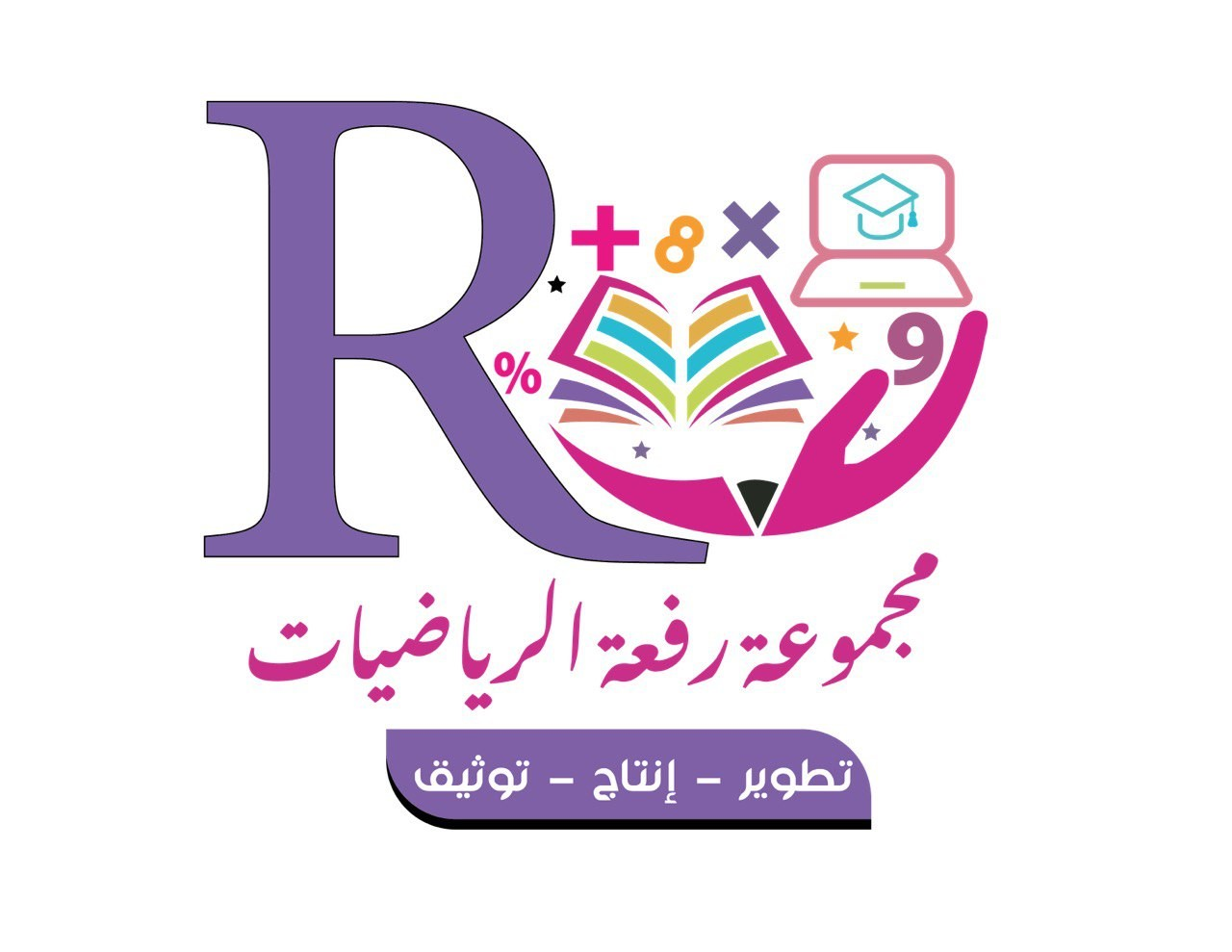 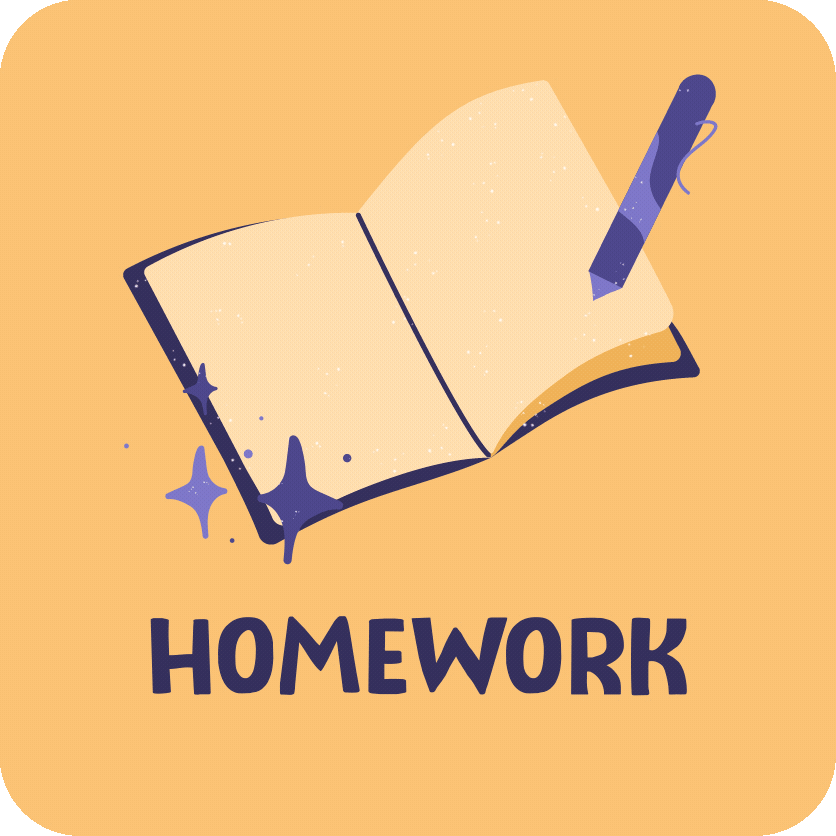